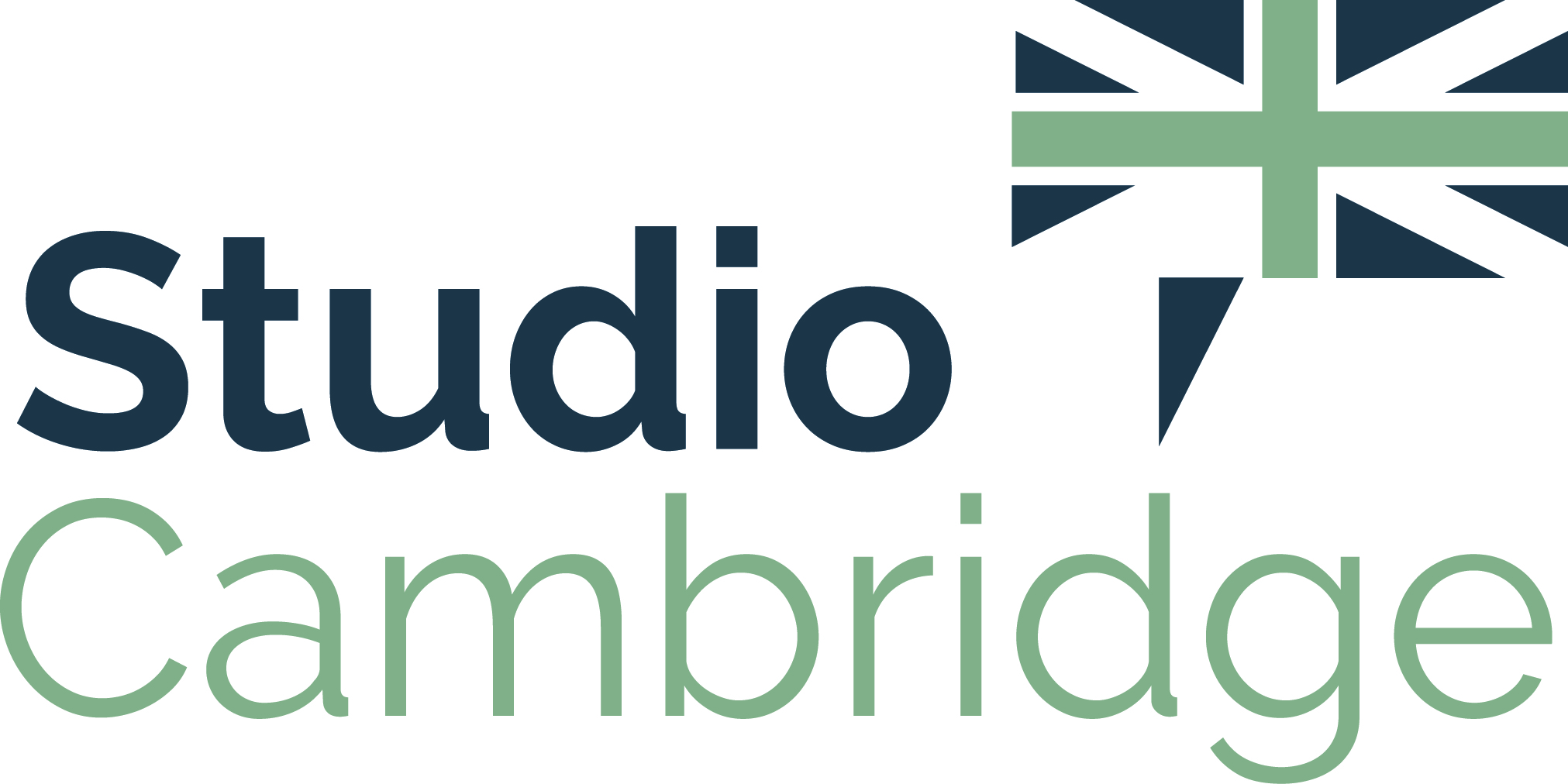 Online English plus Life Skills for Teenagers aged 13-17
Example Timetable – Week One
How to be a good teenager
Thursday
Friday
Wednesday
Monday
Tuesday
Jobs and career paths

Grammar – future perfect
Skills – speaking
English Language lesson 
45 minutes
Addicted to video games
Grammar – third conditional
Skills - speaking
Why sleep? Why stay awake? The science and art of sleeping
Vocabulary – sleep
Skills - listening
How to choose a university and course

Vocabulary - education Skills - listening
Love and relationships

Vocabulary – idioms
Skills – reading
Life skills lesson
45 minutes
Is emotional intelligence the highest intelligence?
How to know if someone is attracted to you
Present your guide to being a good teenager
How to organise a teenage life
Can addiction ever be good?
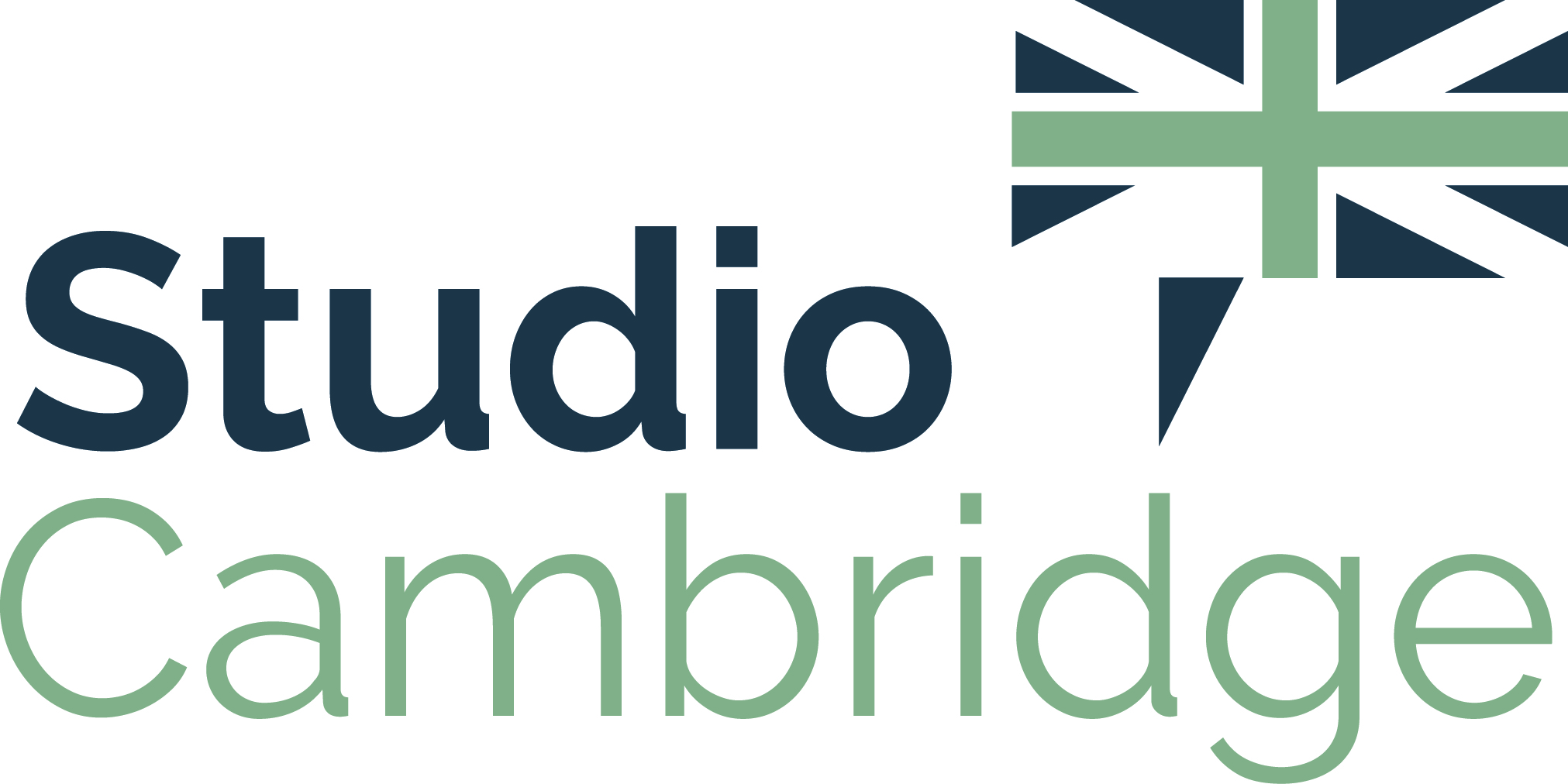 Online English plus Life Skills for Teenagers aged 13-17
Example Timetable – Week Two
Leadership
Thursday
Friday
Wednesday
Monday
Tuesday
Activism and Greta Thunberg
Vocabulary – climate change
Skills - debating
English Language lesson 
45 minutes
Social media influencers
Vocabulary – phrasal verbs
Skills - listening
UK Houses of Parliament
Grammar – modals of obligation
Skills – reading
Leaders from around the world
Grammar – conditionals
Skills - reading
Fake news – is it dangerous?
Grammar – past tense
Skills - reading
Life skills lesson
45 minutes
Am I a global leader or a global follower?
How to influence people and get what you want
Class president debate and election
What makes a good leader?
Making screen time work for you
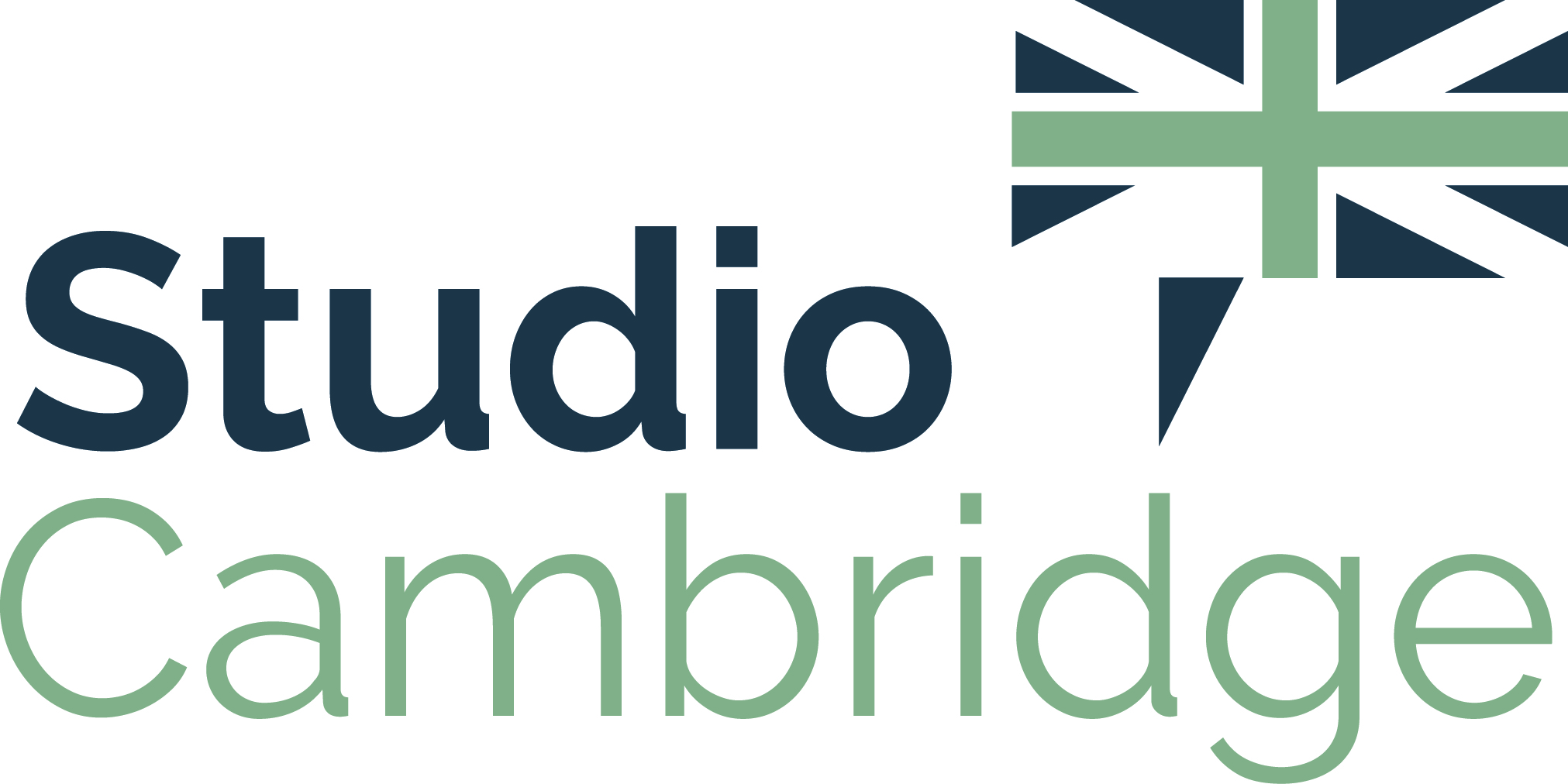 Online English plus Life Skills for Teenagers aged 13-17
Example Timetable – Week Three
Global Issues
Thursday
Friday
Wednesday
Monday
Tuesday
English Language lesson 
45 minutes
Conservation

Vocabulary – collocation
Skills - speaking
Civil liberties & personal freedom

Vocabulary – equipment
Skills - reading
Multiculturalism and immigration
Grammar – future time expressions
Skills – speaking
The environment

Grammar – passive tenses
Skills - reading
Gender inequality and women’s rights

Grammar – prepositions
Skills - listening
Life skills lesson
45 minutes
Mini-UN
Debate & Negotiation
Mini-UN
Resolution & Action
How to work well in a team
Mini-UN
Research
How to make screen time work for you
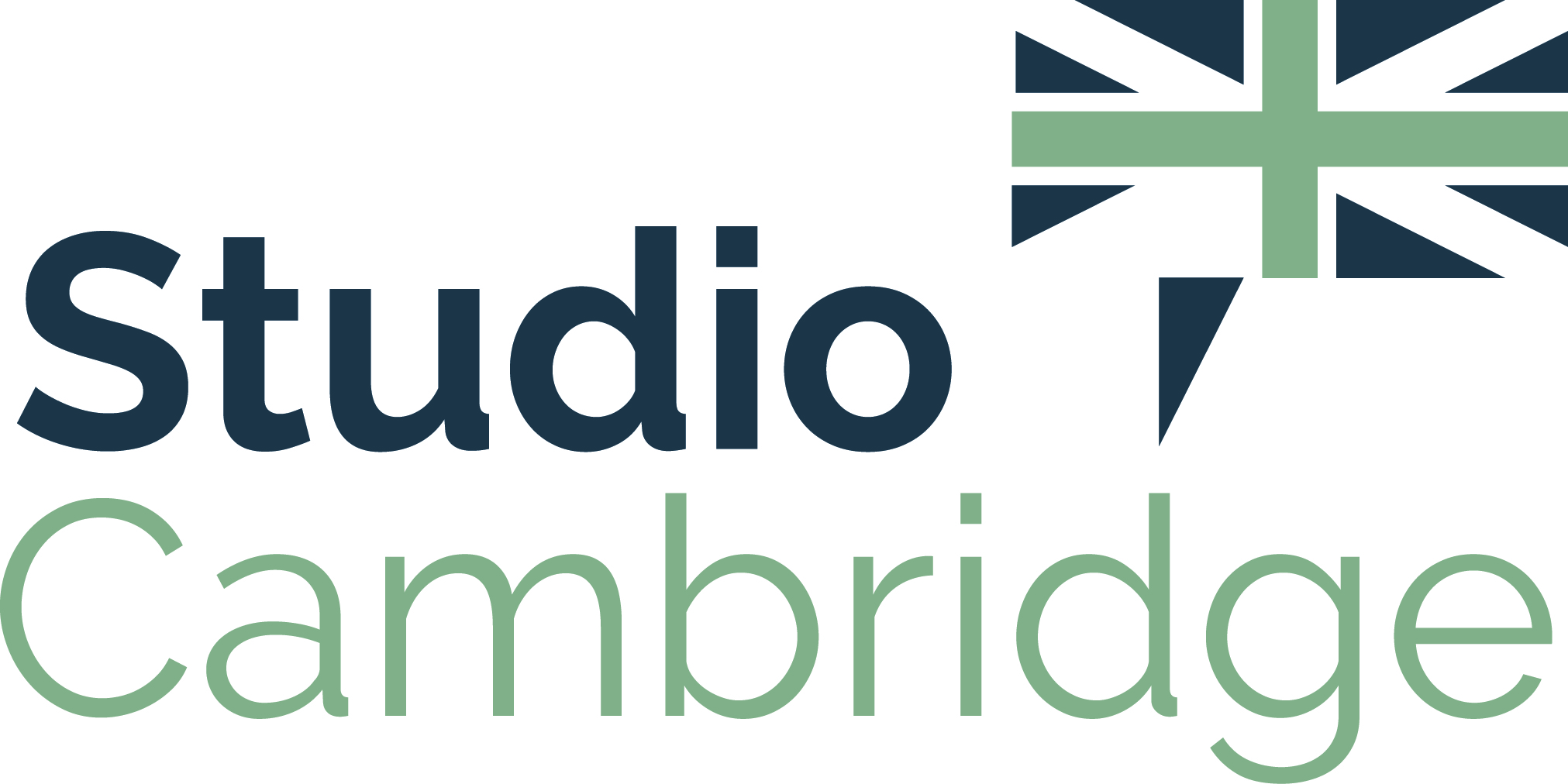 Online English plus Life Skills for Teenagers aged 13-17
Example Timetable – Week Four
Cultural Awareness
Thursday
Friday
Wednesday
Monday
Tuesday
English Language lesson 
45 minutes
British regional stereotypes
Pronunciation – weak syllables
Skills - listening
Socialising 
Vocabulary – idioms
Skills – speaking
Spring festival

Vocabulary – food and cooking
Skills – reading
Celebrations around the world
Vocabulary – phrasal verbs
Skills - speaking
National stereotypes

Grammar – present perfect
Skills - speaking
Life skills lesson
45 minutes
Cultural questionnaire
Presentation preparation
Public speaking with confidence
Presenting
Presentation skills